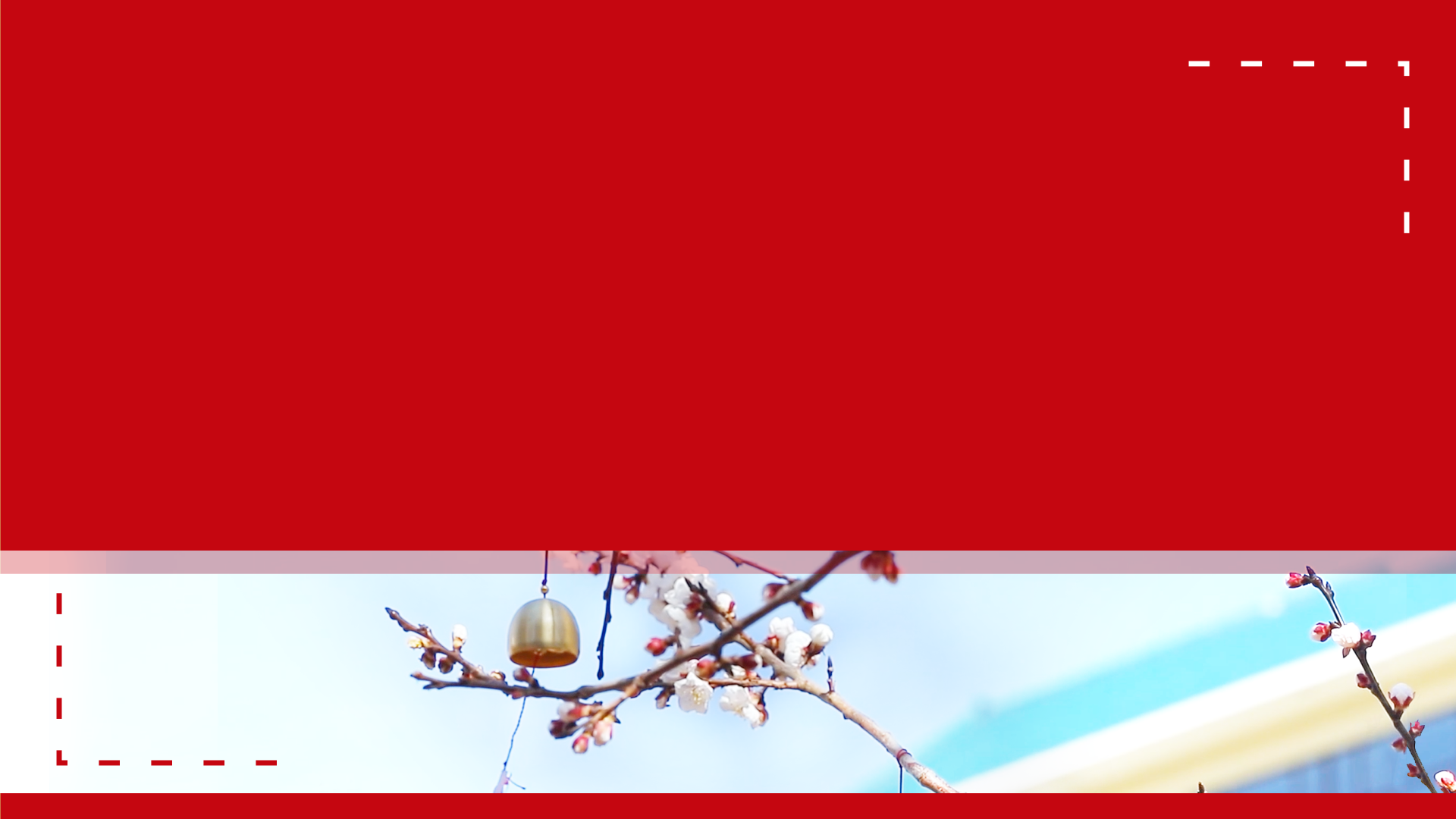 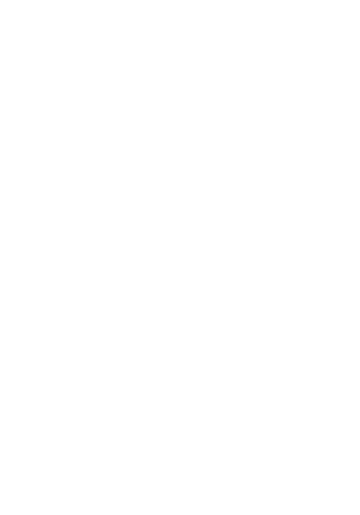 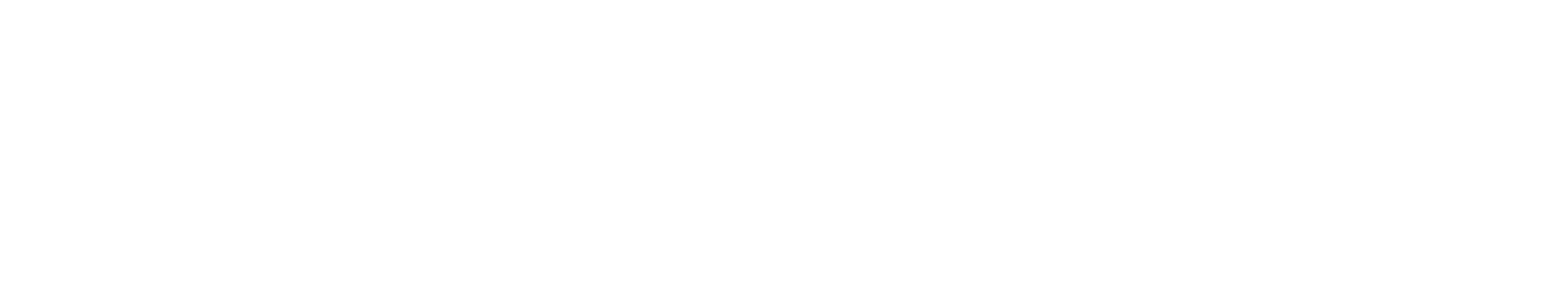 教学研讨会
目录
在此输入内容在此输入内容在此输入内容在此输入内容在此输入内容在此输入内容在此输入内容在此输入内容在此输入内容在此输入内容在此输入内容在此输入内容在此输入内容在此输入内容
01
02
03
04
输入标题
输入标题
输入标题
输入标题
在此输入内容在此输入内容
在此输入内容
在此输入内容在此输入内容
在此输入内容
在此输入内容在此输入内容
在此输入内容
在此输入内容在此输入内容
在此输入内容
01
请输入标题
在此输入标题在此输入标题在此输入标题在此输入标题
在此输入标题在此输入标题
在此输入标题在此输入标题
在此输入标题在此输入标题
请输入标题
输入标题
在此输入内容在此输入内容在此输入内容在此输入内容在此输入内容在此输入内容在此输入内容在此输入内容在此输入内容在此输入内容在此输入内容在此输入内容在此输入内容在此输入内容在此输入内容在此输入内容在此输入内容在此输入内容
在此输入内容在此输入内容在此输入内容在此输入内容在此输入内容在此输入内容在此输入内容在此输入内容在此输入内容在此输入内容在此输入内容。
工作内容回顾
在此输入内容在此输入内容在此输入内容在此输入内容在此输入内容在此输入内容在此输入内容在此输入内容在此输入内容在此输入内容在此输入内容在此输入内容在此输入内容在此输入内容在此输入内容在此输入内容在此输入内容在此输入内容
工作内容回顾
输入标题
输入标题
输入标题
输入标题
在此输入内容在此输入内容在此输入内容在此输入内容在此输入内容在此输入内容在此输入内容在此输入内容
在此输入内容在此输入内容在此输入内容在此输入内容在此输入内容在此输入内容在此输入内容在此输入内容
在此输入内容在此输入内容在此输入内容在此输入内容在此输入内容在此输入内容在此输入内容在此输入内容
在此输入内容在此输入内容在此输入内容在此输入内容在此输入内容在此输入内容在此输入内容在此输入内容
请输入标题
输入标题
在此输入内容在此输入内容在此输入内容在此输入内容在此输入内容在此输入内容在此输入内容
输入标题
在此输入内容在此输入内容在此输入内容在此输入内容在此输入内容在此输入内容在此输入内容
请输入标题
输入标题
输入标题
在此输入内容在此输入内容在此输入内容在此输入内容在此输入内容在此输入内容在此输入内容在此输入内容
在此输入内容在此输入内容在此输入内容在此输入内容在此输入内容在此输入内容在此输入内容在此输入内容。
输入标题
输入标题
输入标题
在此输入内容在此输入内容在此输入内容在此输入内容在此输入内容在此输入内容在此输入内容在此输入内容
在此输入内容在此输入内容在此输入内容在此输入内容在此输入内容在此输入内容在此输入内容在此输入内容
请输入标题
输入标题
输入标题
输入标题
在此输入内容在此输入内容在此输入内容在此输入内容在此输入内容在此输入内容在此输入内容
在此输入内容在此输入内容在此输入内容在此输入内容在此输入内容在此输入内容在此输入内容
在此输入内容在此输入内容在此输入内容在此输入内容在此输入内容在此输入内容在此输入内容
请输入标题
输入标题
在此输入内容在此输入内容在此输入内容在此输入内容在此输入内容在此输入内容在此输入内容在此输入内容在此输入内容在此输入内容在此输入内容在此输入内容在此输入内容在此输入内容
输入标题
输入标题
输入标题
在此输入内容在此输入内容在此输入内容在此输入内容在此输入内容在此输入内容
在此输入内容在此输入内容在此输入内容在此输入内容在此输入内容在此输入内容
在此输入内容在此输入内容在此输入内容在此输入内容在此输入内容在此输入内容
请输入标题
输入标题
在此输入内容在此输入内容在此输入内容在此输入内容在此输入内容在此输入内容在此输入内容在此输入内容在此输入内容在此输入内容在此输入内容在此输入内容在此输入内容在此输入内容
请输入标题
请输入标题
请输入标题
在此输入内容在此输入内容在此输入内容在此输入内容在此输入内容在此输入内容
您的内容打在这里，或者通过复制您的文本后，在此框中选择粘贴，并选择只保留文字。
01
02
03
04
请输入标题
请输入标题
在此输入内容在此输入内容在此输入内容在此输入内容在此输入内容在此输入内容
在此输入内容在此输入内容在此输入内容在此输入内容在此输入内容在此输入内容
感谢观看